NSF CSSI PI Meeting, Seattle, WA, Feb. 13-14, 2020
Anybody can create a web app on any web server and configure a web app Connector for it to be launched from HydroShare
Award #: 1664061
Exploration and Content Management
Actions on and working with Resources
CSSI Framework: HydroShare: Cyberinfrastructure for Advancing Hydrologic Knowledge through Collaborative Integration of Data Science, Modeling and AnalysisDavid Tarbotona, Ray Idaszakb, Shaowen Wangc, Jeffery Horsburgha, Dan Amesd, Jon Goodallf, Alva Couche, Hong YibaUtah State University, bRENCI University of North Carolina, cUniversity of Illinois, dBrigham Young University, eTufts, fUniversity of Virginia
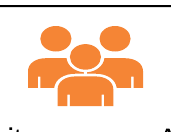 Django Website
Web App #1
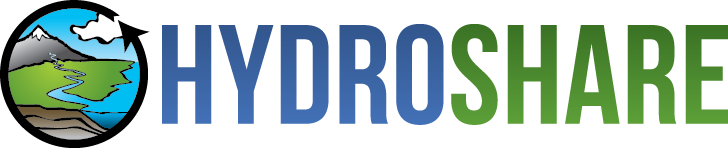 Apps
HydroShare Resource Catalog
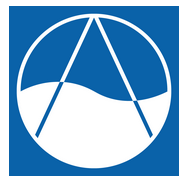 Server/Cloud Computation
Platform independence
Big (ish) data
Reproducibility
Reduce needs for software installation and configuration
Scalable Analytics
Extensibility
Anyone can set up a server/app platform (software service) to launch from (“Open with”) HydroShare and operate on content through API
OAI-ORE standard based Resource Data Model
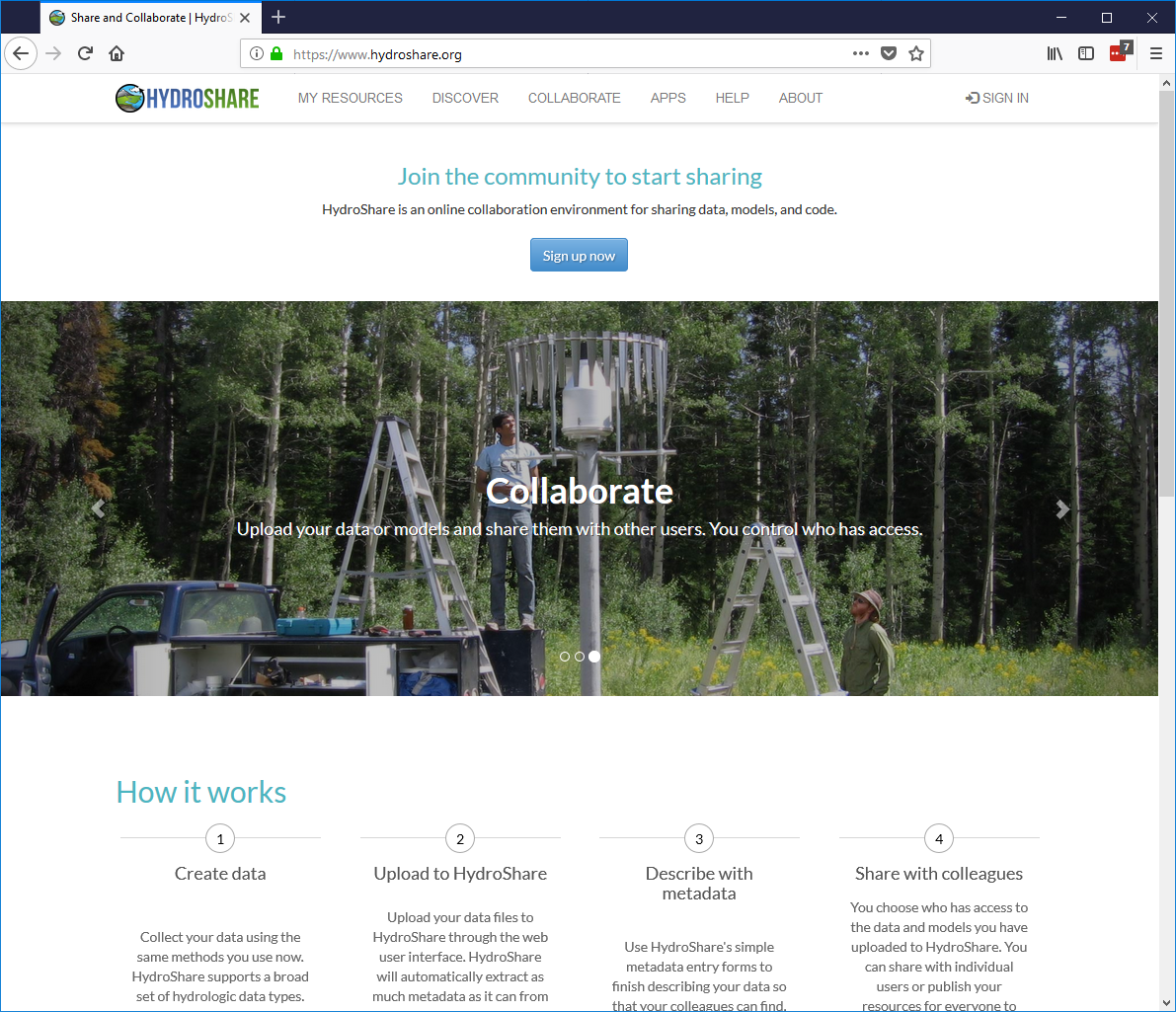 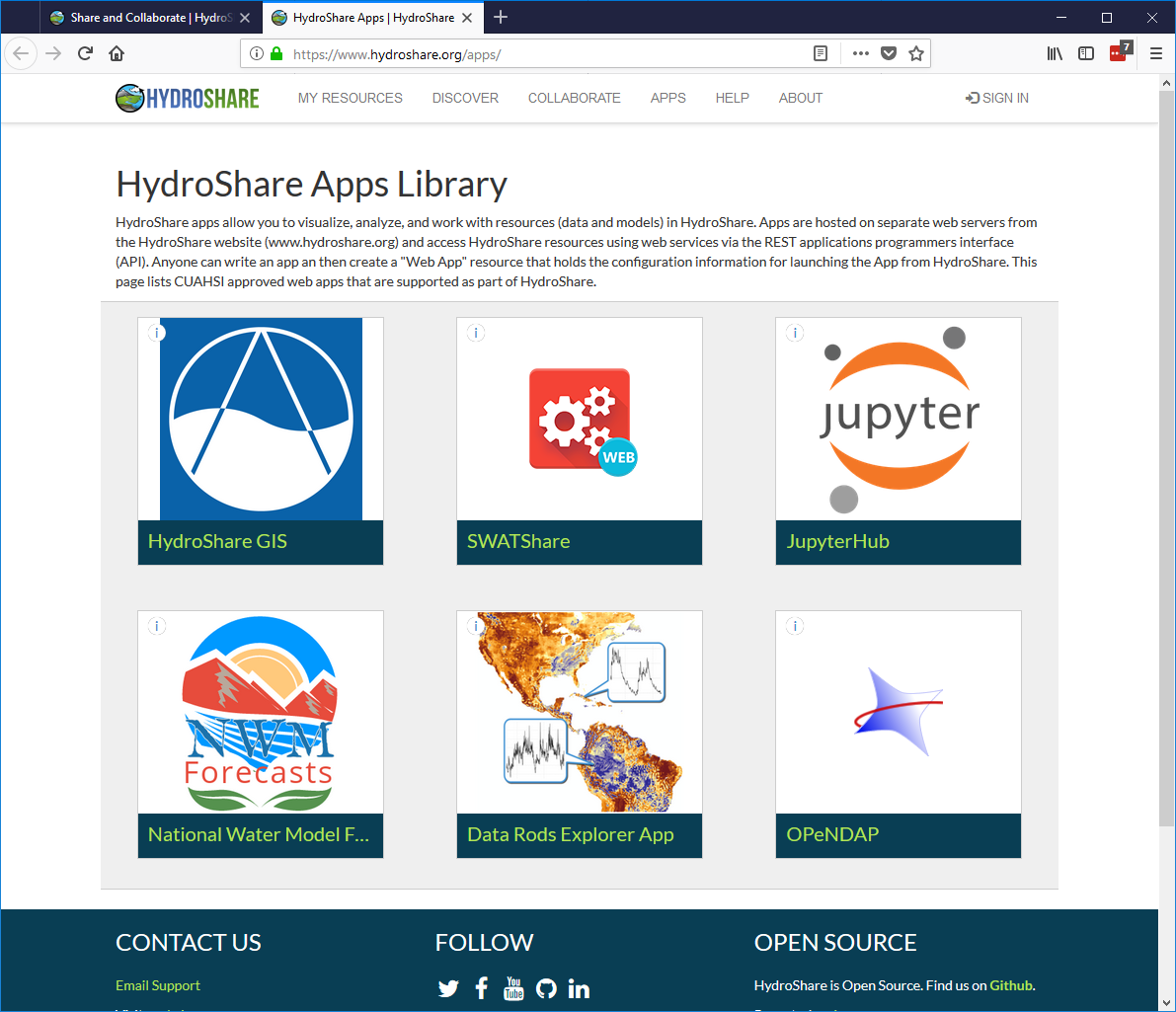 Collaboration, Reproducibility, Credit, Transparency, Trust
API
Predefined URL Launch Parameters:
	Resource ID: ${HS_RES_ID}
	Resource Type: ${HS_RES_TYPE}
	HydroShare username: ${HS_USR_NAME}
Web App #2
Web App Connector  Resource
Web App #1 Metadata
Web App #2 Metadata
Web App Metadata
Web App #3 Metadata
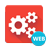 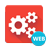 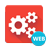 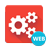 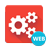 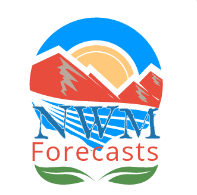 Why HydroShare ?
What is HydroShare ?
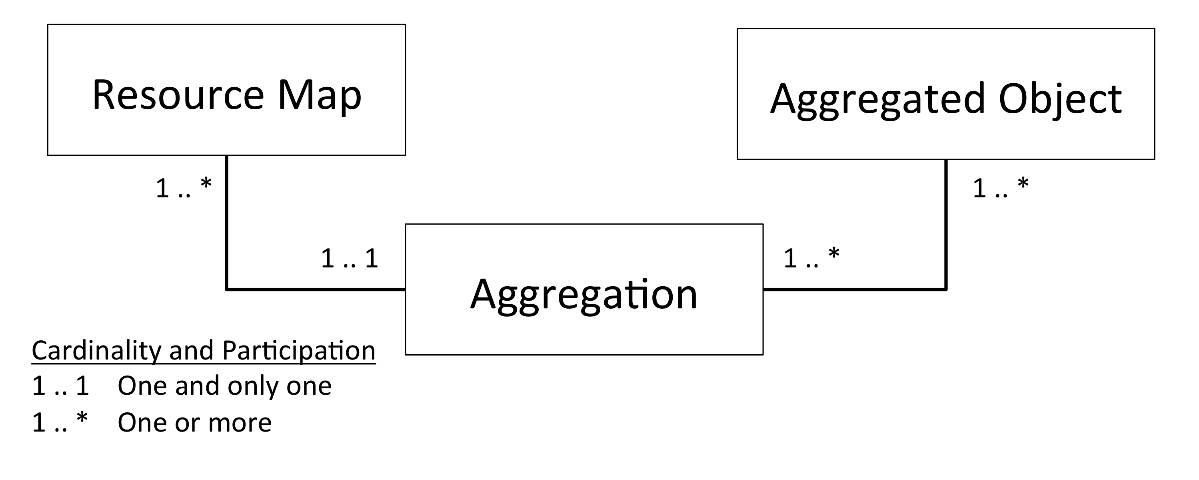 Dublin Core machine readable metadata and data model to make data in HydroShare, Findable, Accessible, Interoperable, Reusable
Tethys Platform Apps
An online hydrologic information system for sharing data, models and code to enable more rapid advances in hydrologic understanding through collaborative research, analysis and modeling.
OAuth
Collaboration: Share your data and model files; integrate information from multiple sources; organize individual, team, and group work.
Reproducibility, transparency and trust: Publish your work in any format, including data and models with a citable digital object identifier (DOI).
Do Science: Run Apps and models from a browser without installing software; access computational services for your big data and model analysis.
Learning: Use a platform where all students have access to the same functionality regardless of their computer.
API
API
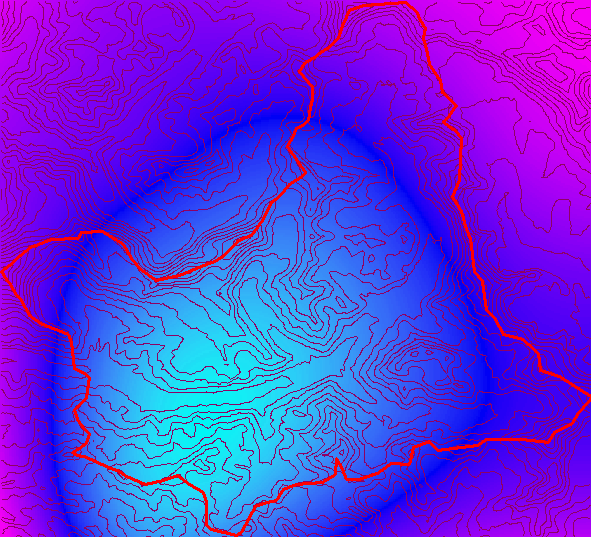 Examples:
https://apps.hydroshare.org/apps/ hydroshare-gis/?res_id= ${HS_RES_ID}
https://mygeohub.org/.../?res_id= ${HS_RES_ID}&usr=${HS_USR_NAME}&src=hs
http://hyrax.hydroshare.org/ opendap/${HS_RES_ID}/data/ contents/
Resource Storage
Integrated Rule Oriented Data System (iRODS)
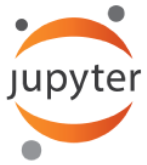 t
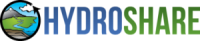 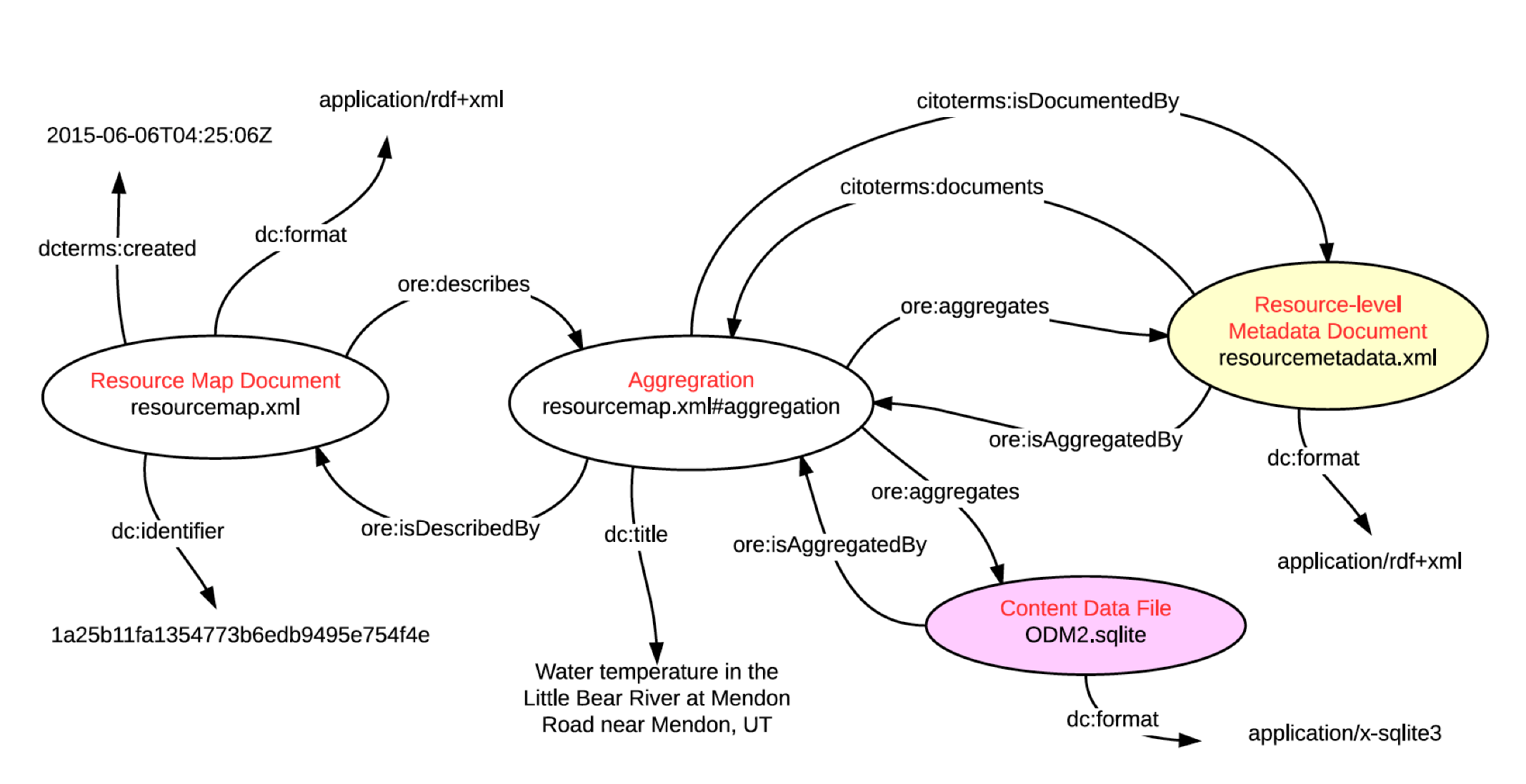 Storage
Web App #3
HydroShare Python REST API
3rd Party Apps
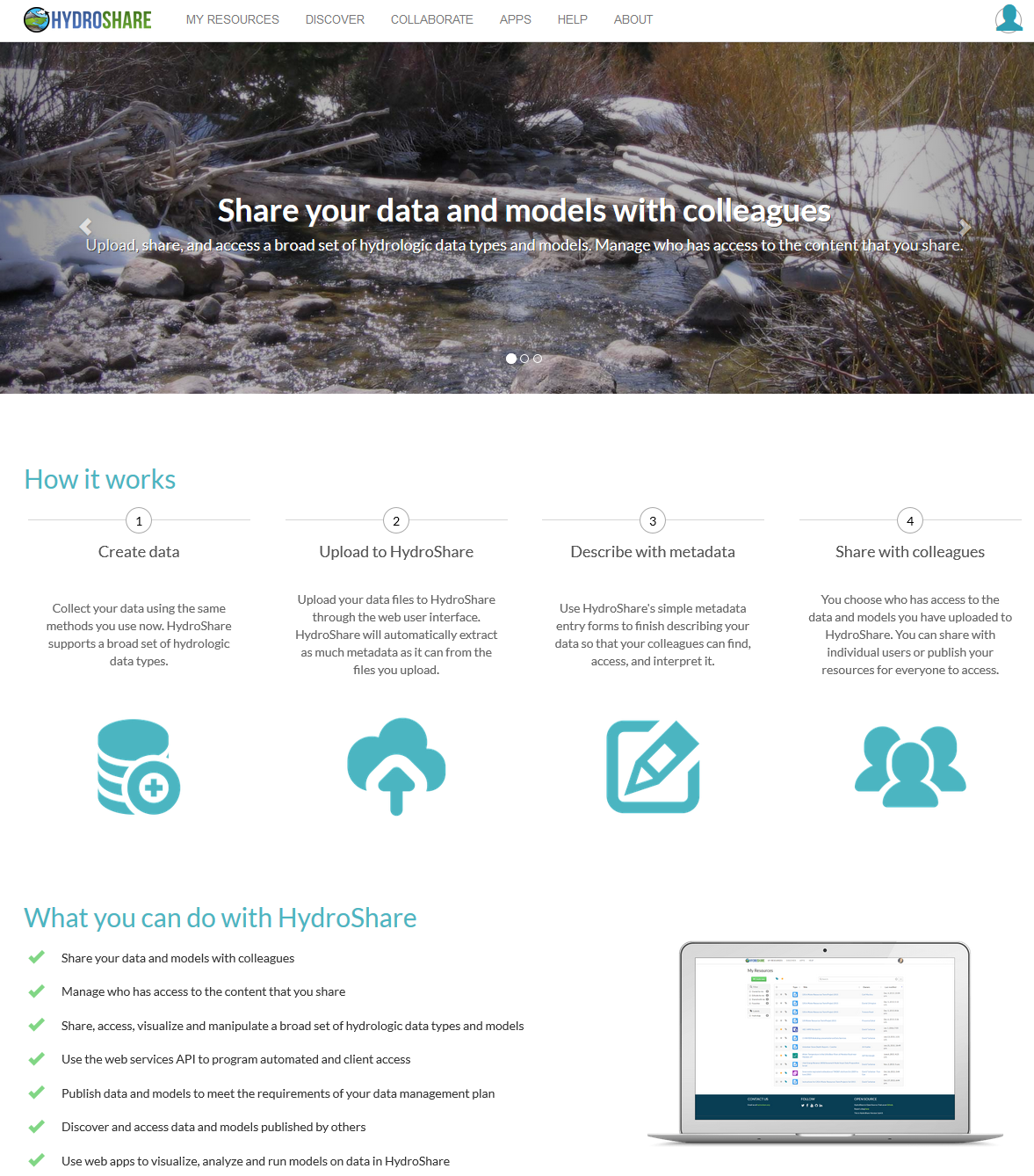 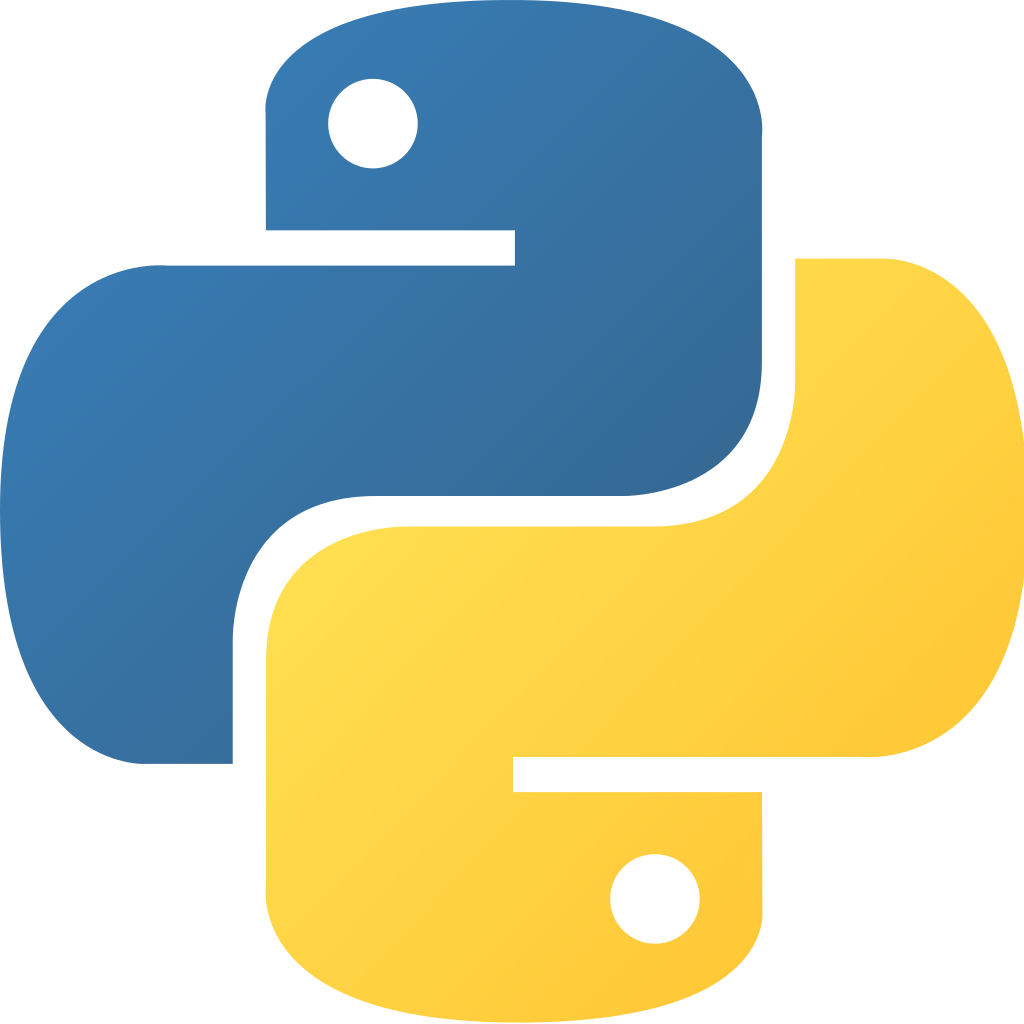 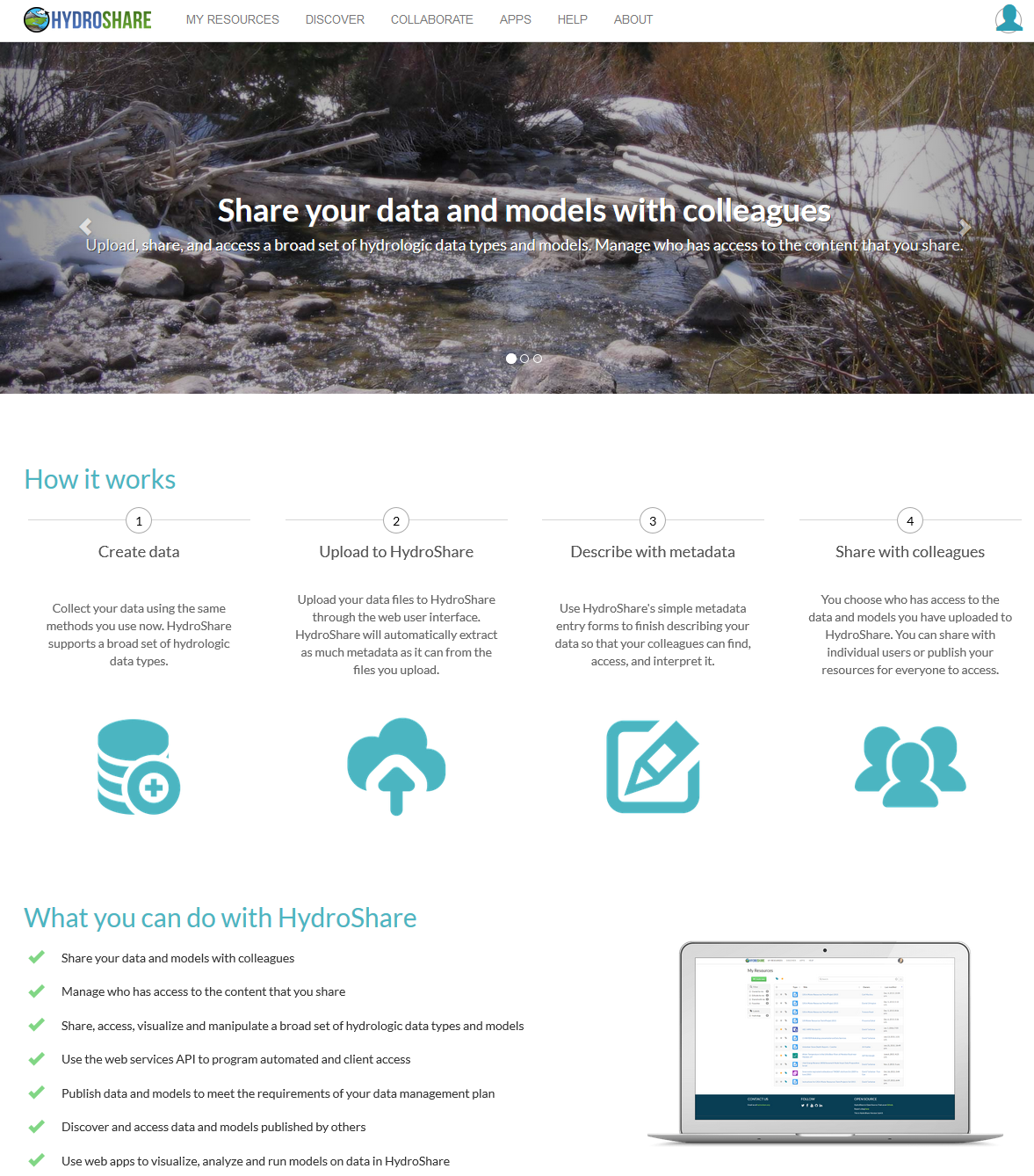 y
General trend towards interoperating software elements connected using a services oriented architecture and evolving fully web based (hydrologic) innovation environment
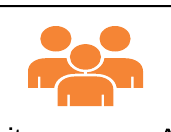 x
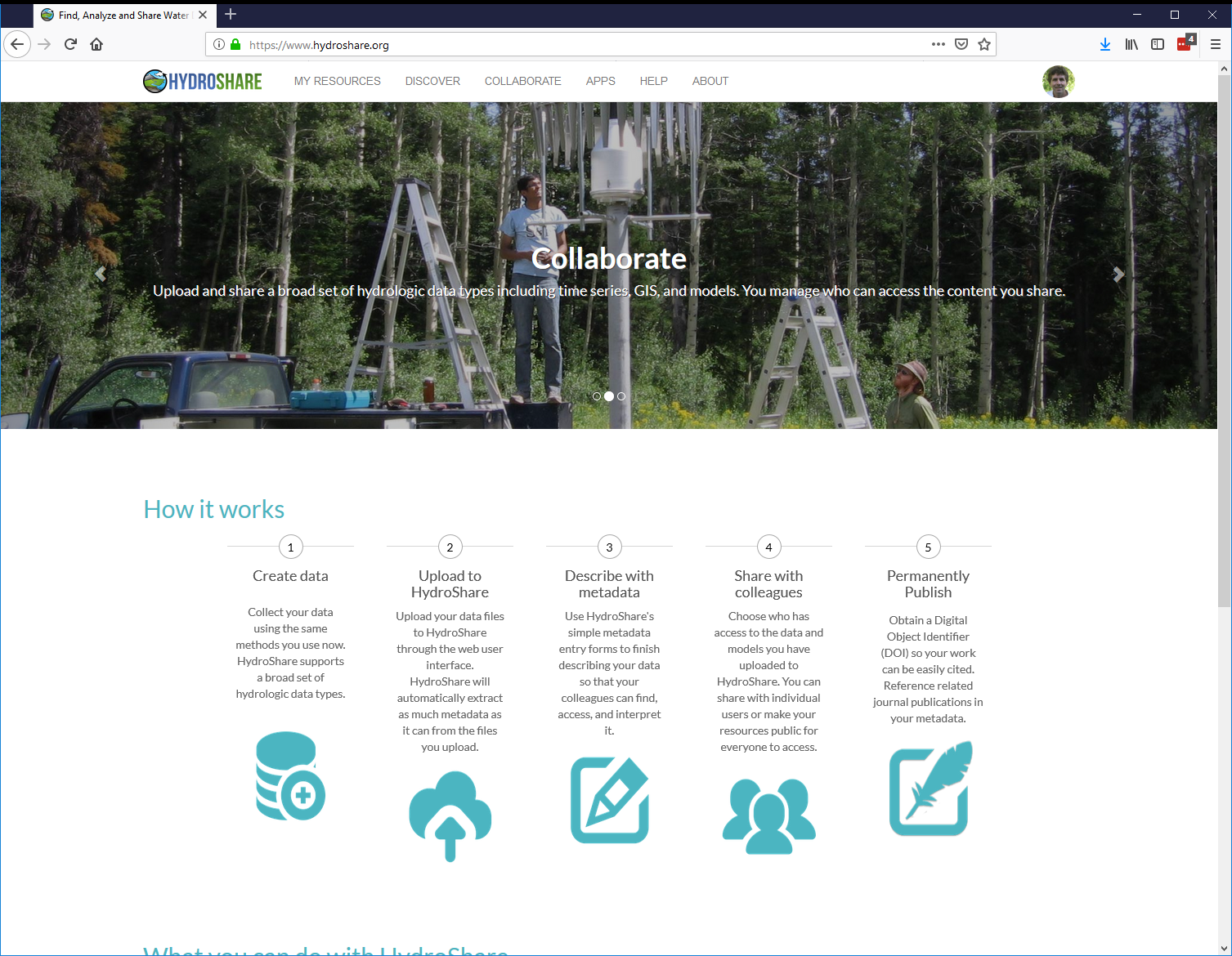 HydroShare is a system to advance hydrologic science by enabling the community to more easily and freely share products resulting from their research, not just the scientific publication summarizing a study, but also the data and models used to create the scientific publication.
Findable
Accessible
Interoperable
Reusable
Resources, comprised of data and models, are framed as social objects, the basis for collaboration and interaction
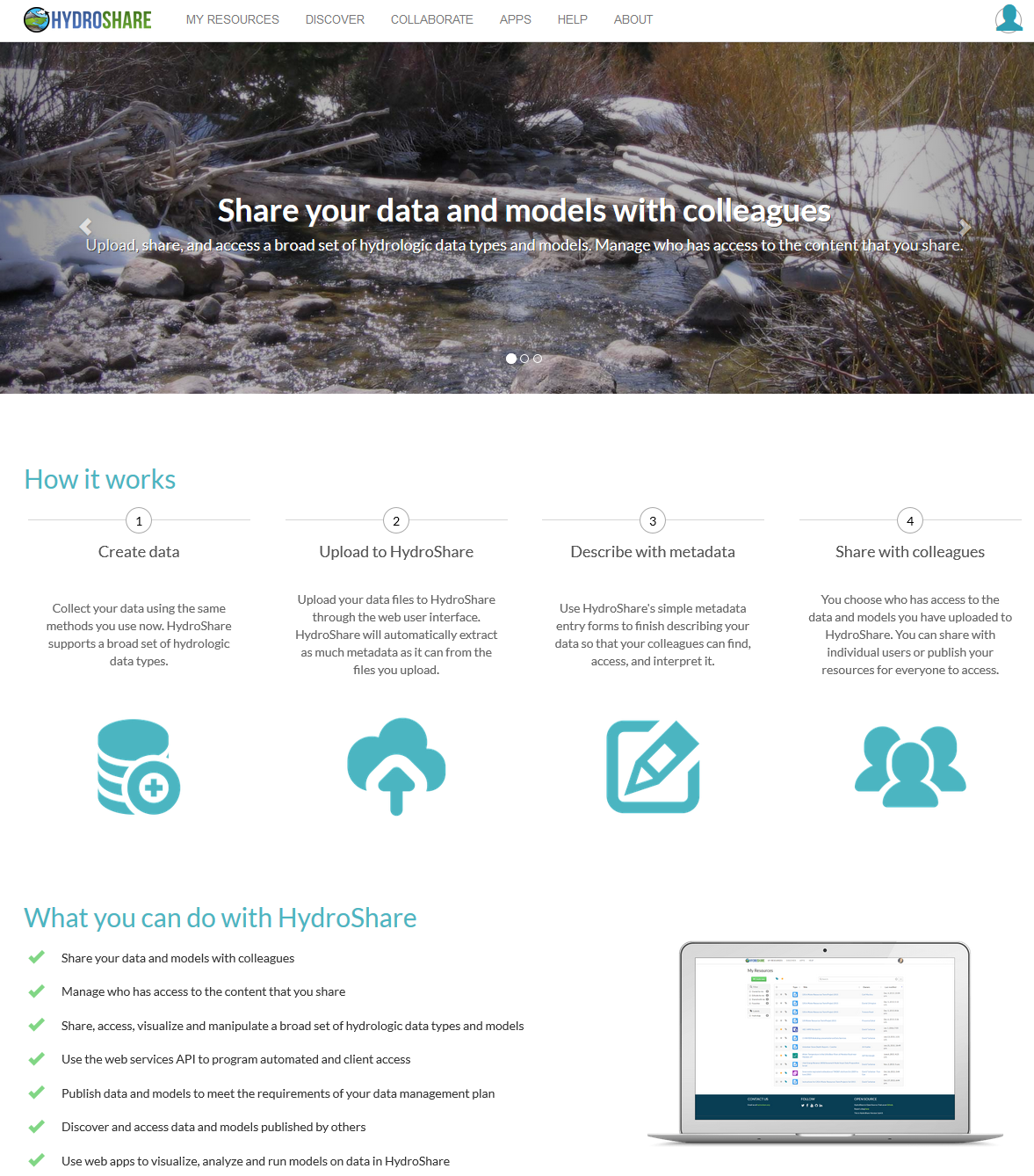 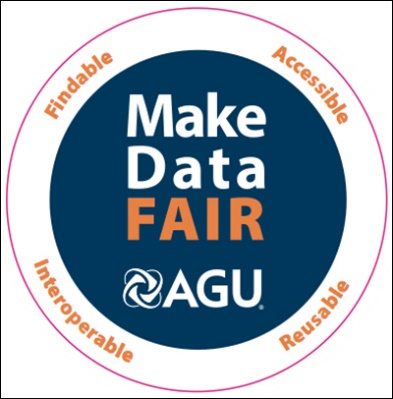 Horsburgh, J. S., et al., (2016), "Hydroshare: Sharing Diverse Environmental Data Types and Models as Social Objects with Application to the Hydrology Domain," JAWRA, http://dx.doi.org/10.1111/1752-1688.12363.
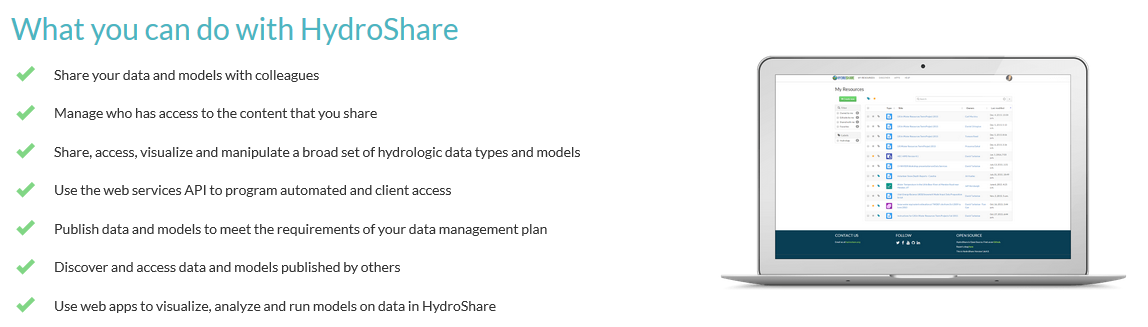 Design
www.hydroshare.org
What can you store in HydroShare ?
In HydroShare, data and model files are stored as resources.
HydroShare supports any file, including several specific data formats.
Content “aggregations” hold data formats common in hydrology and support description with additional content specific metadata.  Apps can act on specific content types.
Collections group together multiple resources related to a project or study.
Model Programs and Model Instances hold specific hydrologic models and associated data for application at a location.
Key Functionality
Data streamed into HydroShare as soon as it is collected
Metadata harvested automatically or captured via simple web page editing
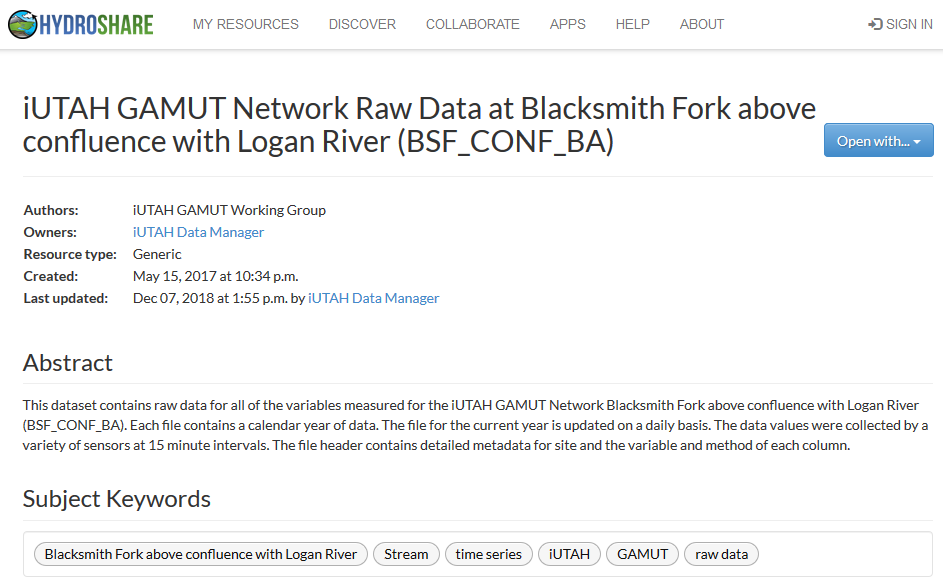 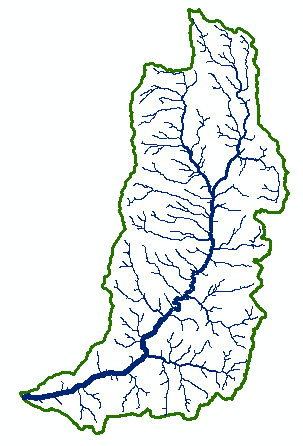 Content files updated daily as data streams in
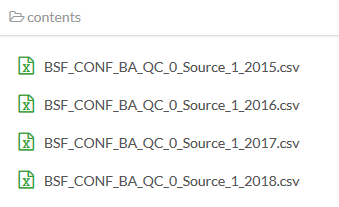 Geographic Feature
Web App Connector
Multidimensional
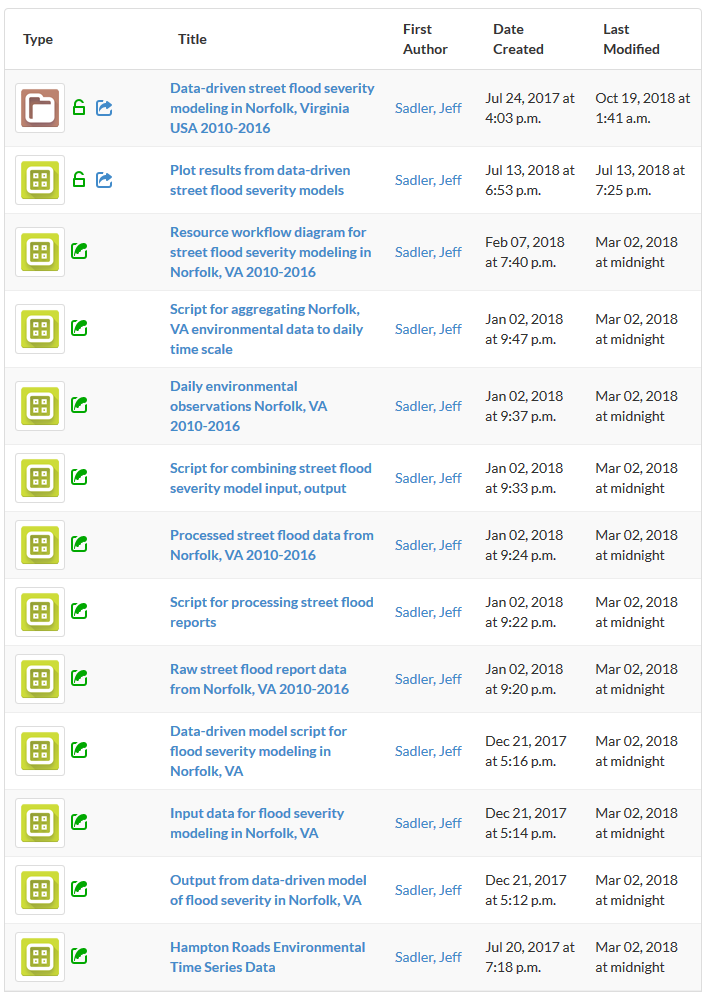 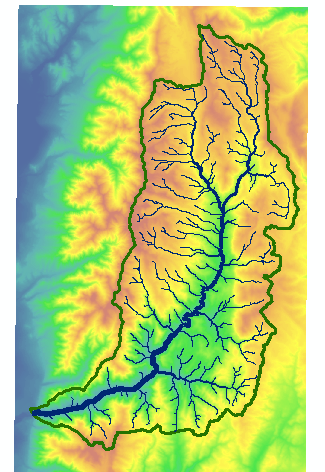 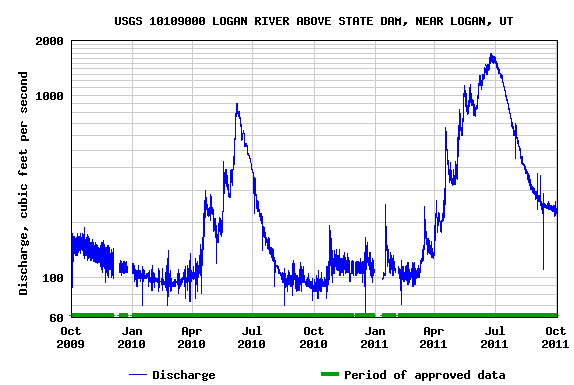 Model Instance
Model program
Executed by
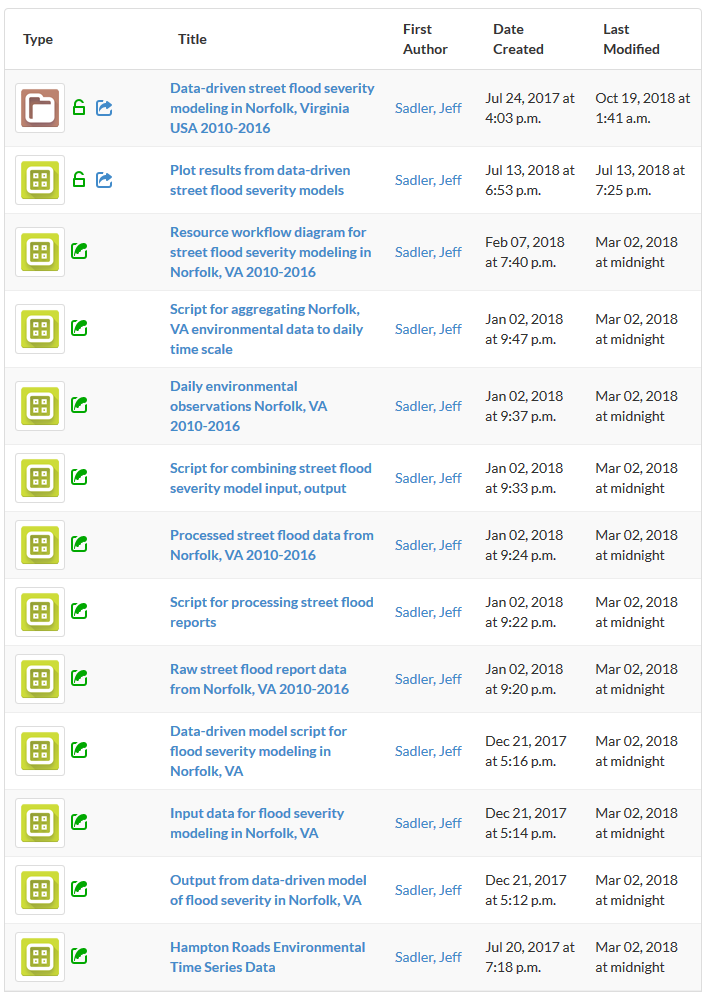 Model Engine
Documen-tation
Input Data
Publishing data and models
Geographic Raster
Time Series
Groups
Output Data
JupyterHub App Analysis
Link publications to their supporting data
Publication with Citable Digital Object Identifier (DOI)
Utilities Software
Model GUI
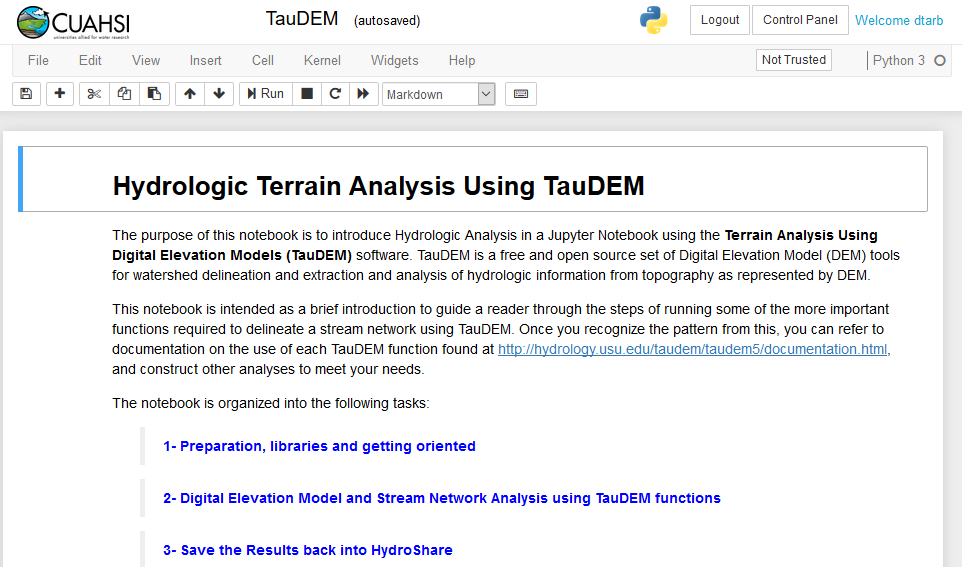 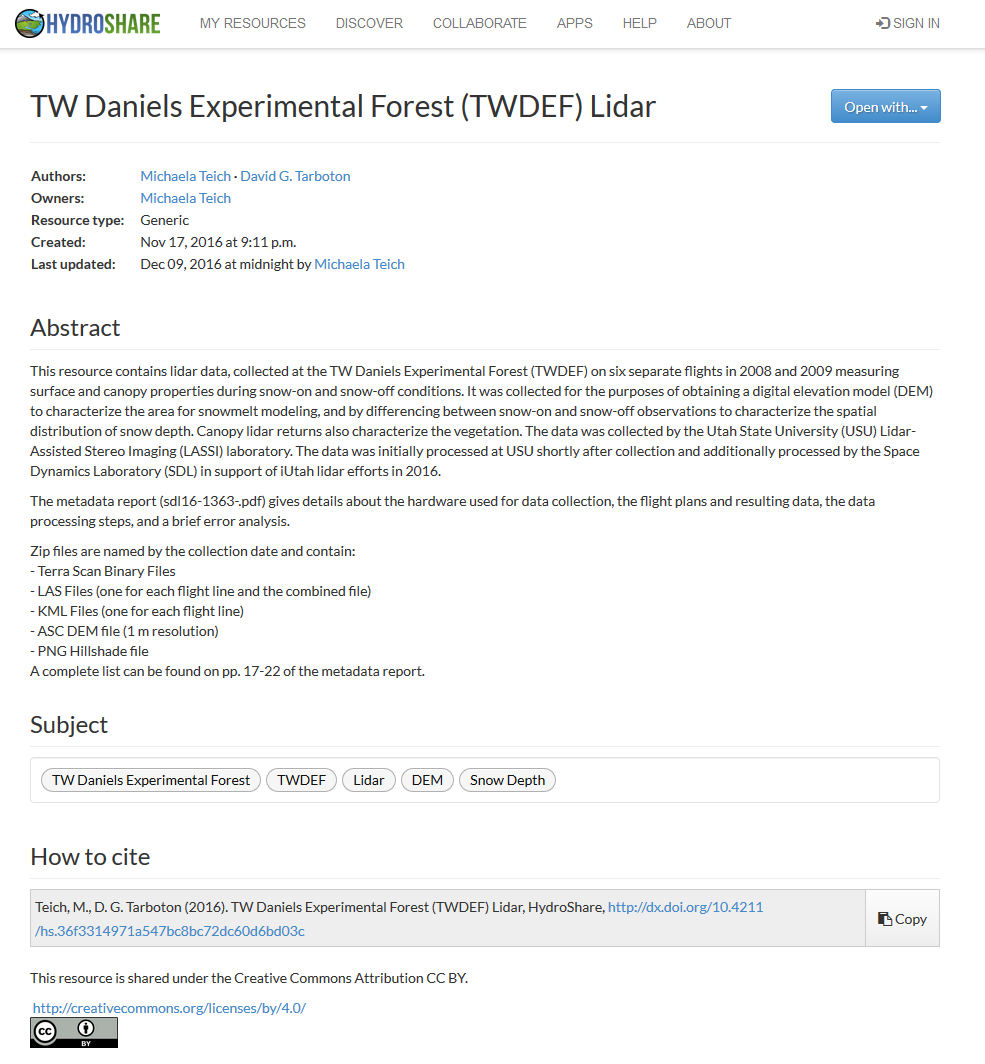 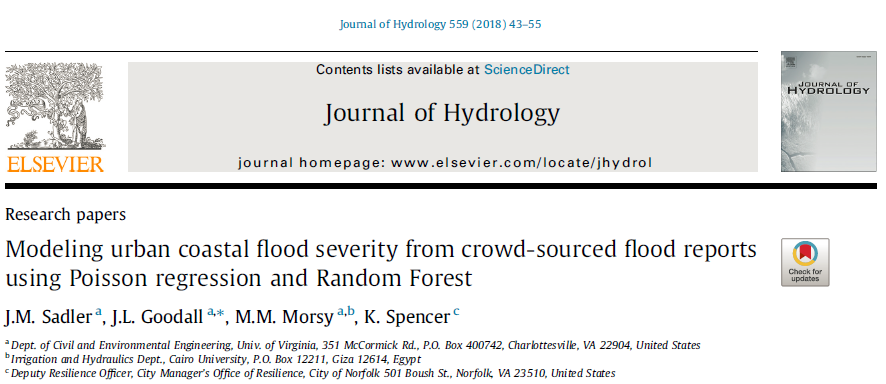 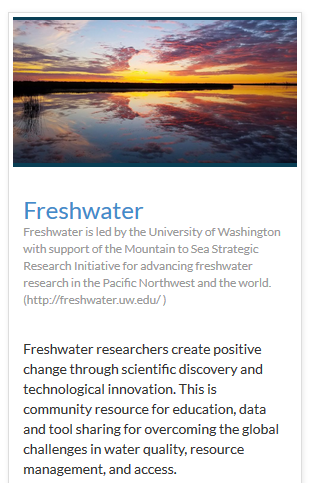 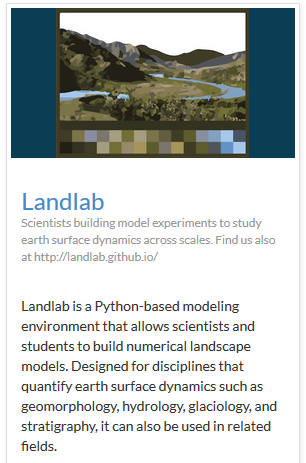 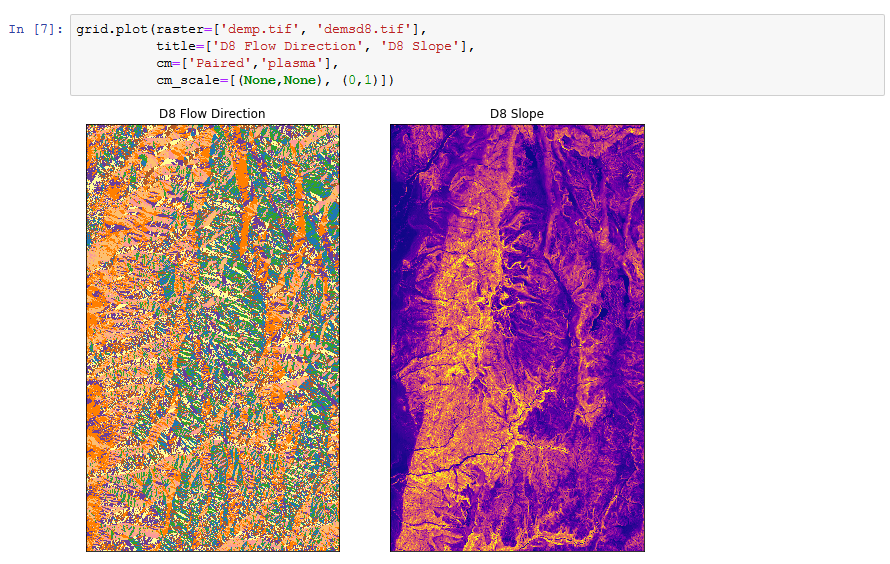 Paper cites HydroShare resources 
HydroShare resources link back to paper
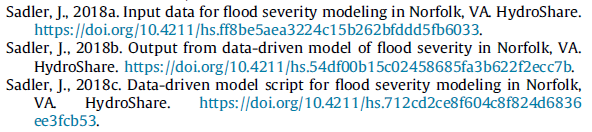 Write and execute code in a Jupyter Notebook, acting on content of HydroShare resources and saving results back to HydroShare Repository
Reproducibility
Collaboration
Access to enhanced computation
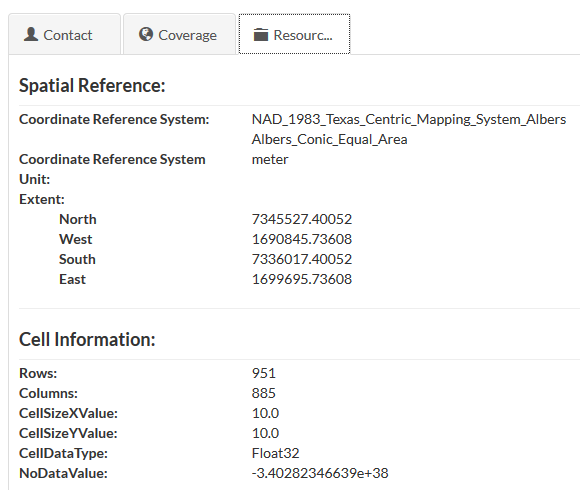 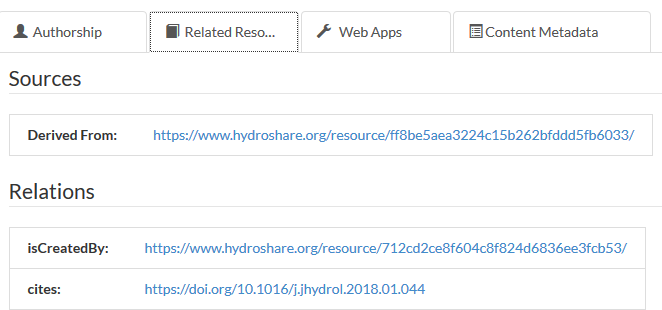 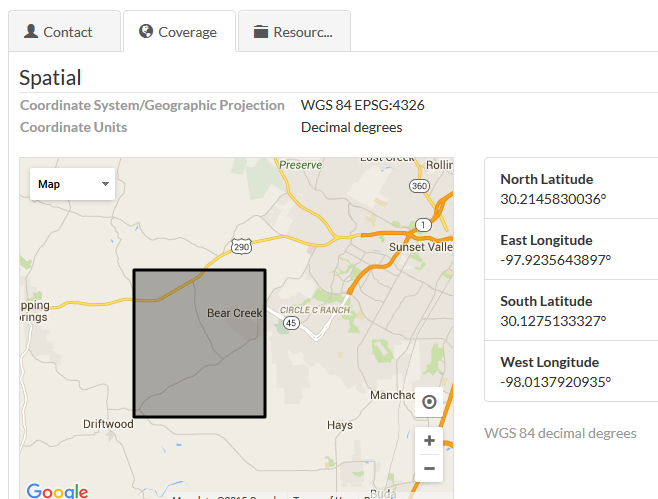 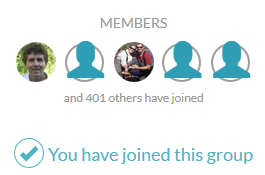 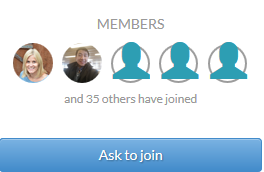 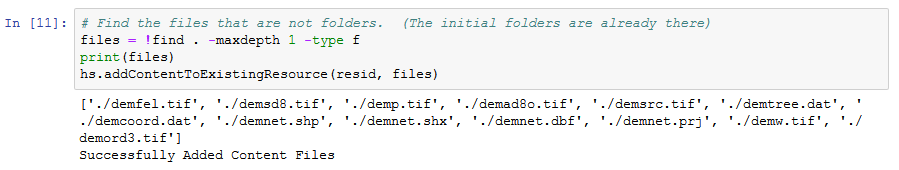